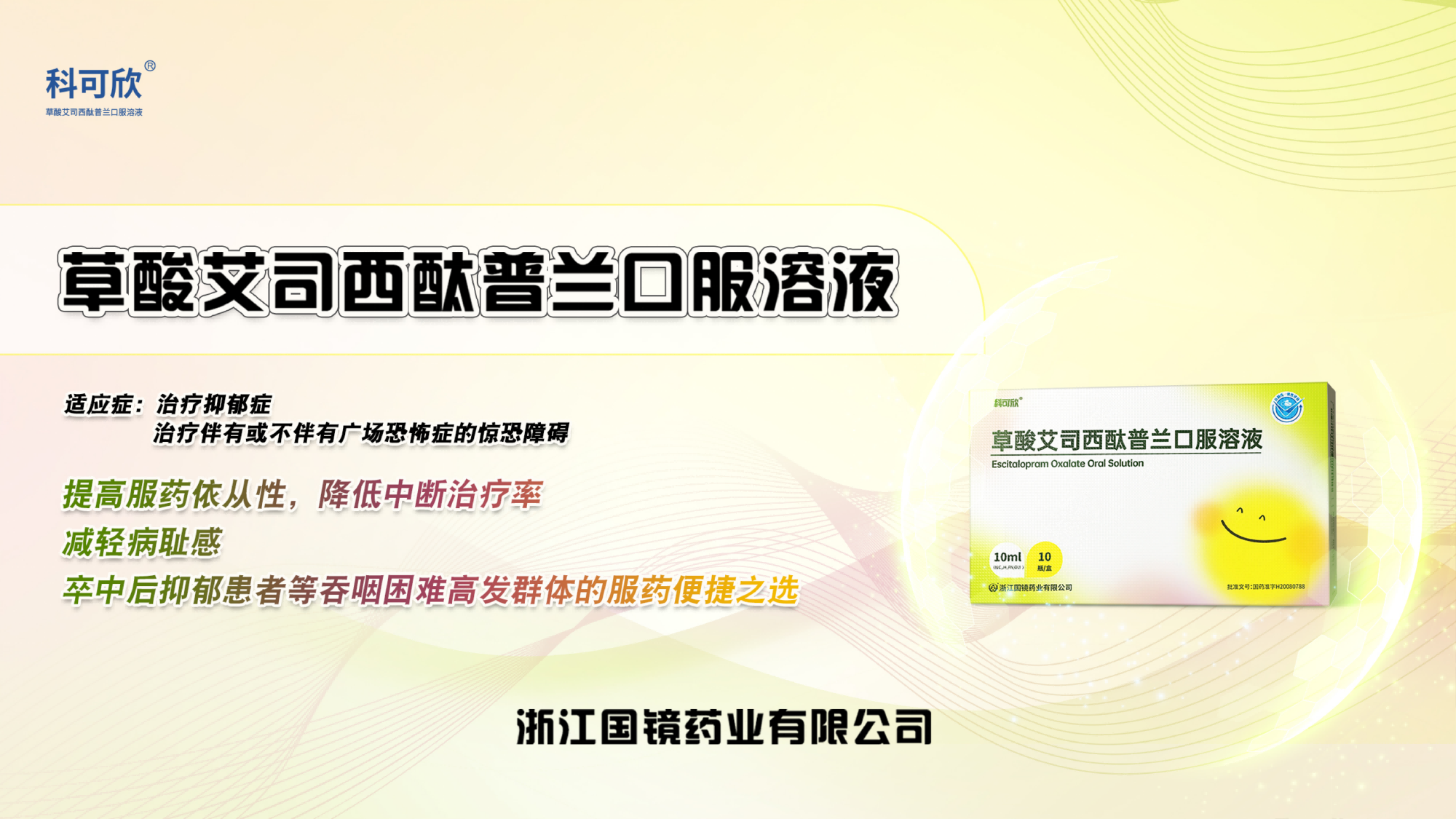 第页
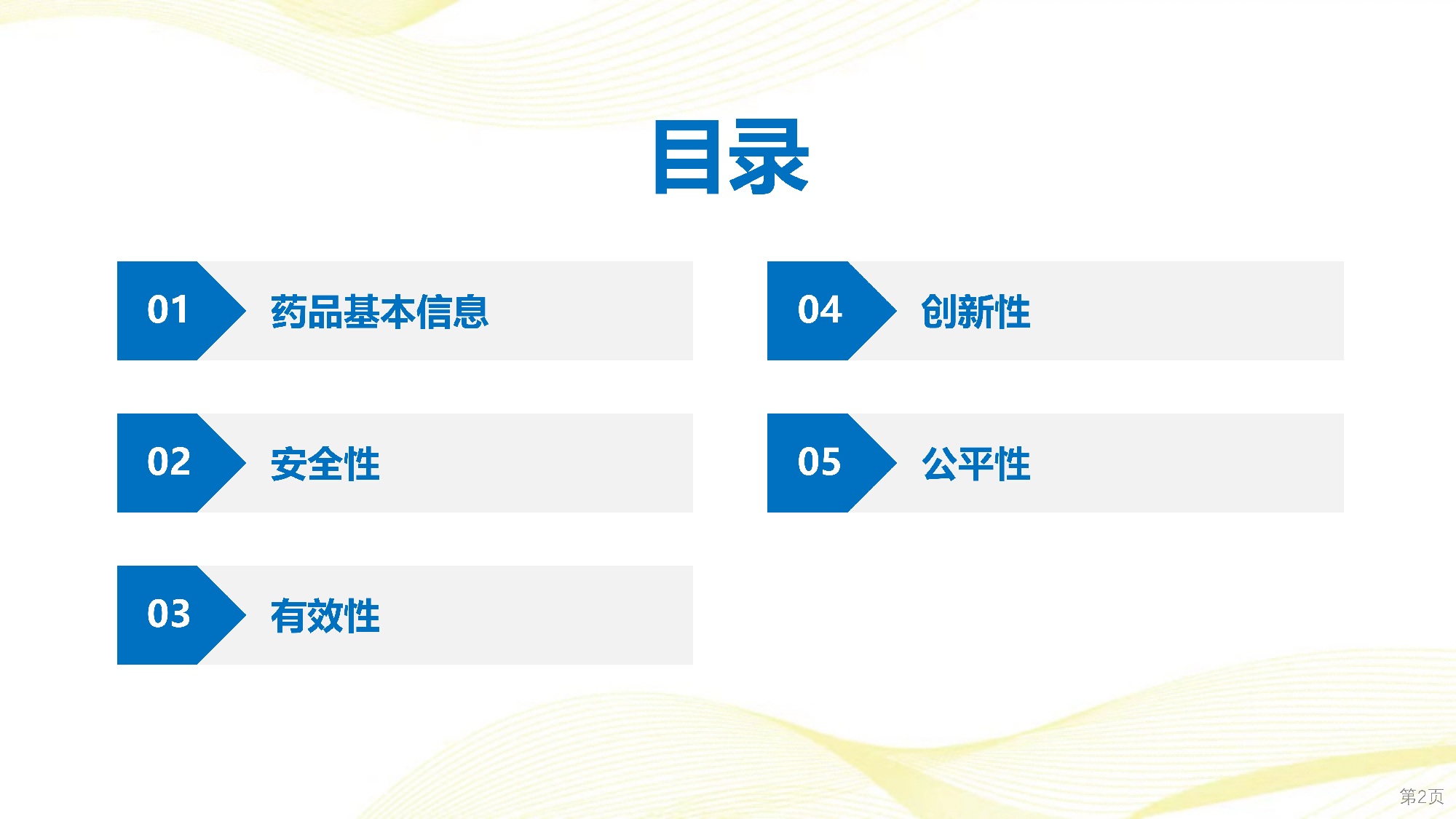 第页
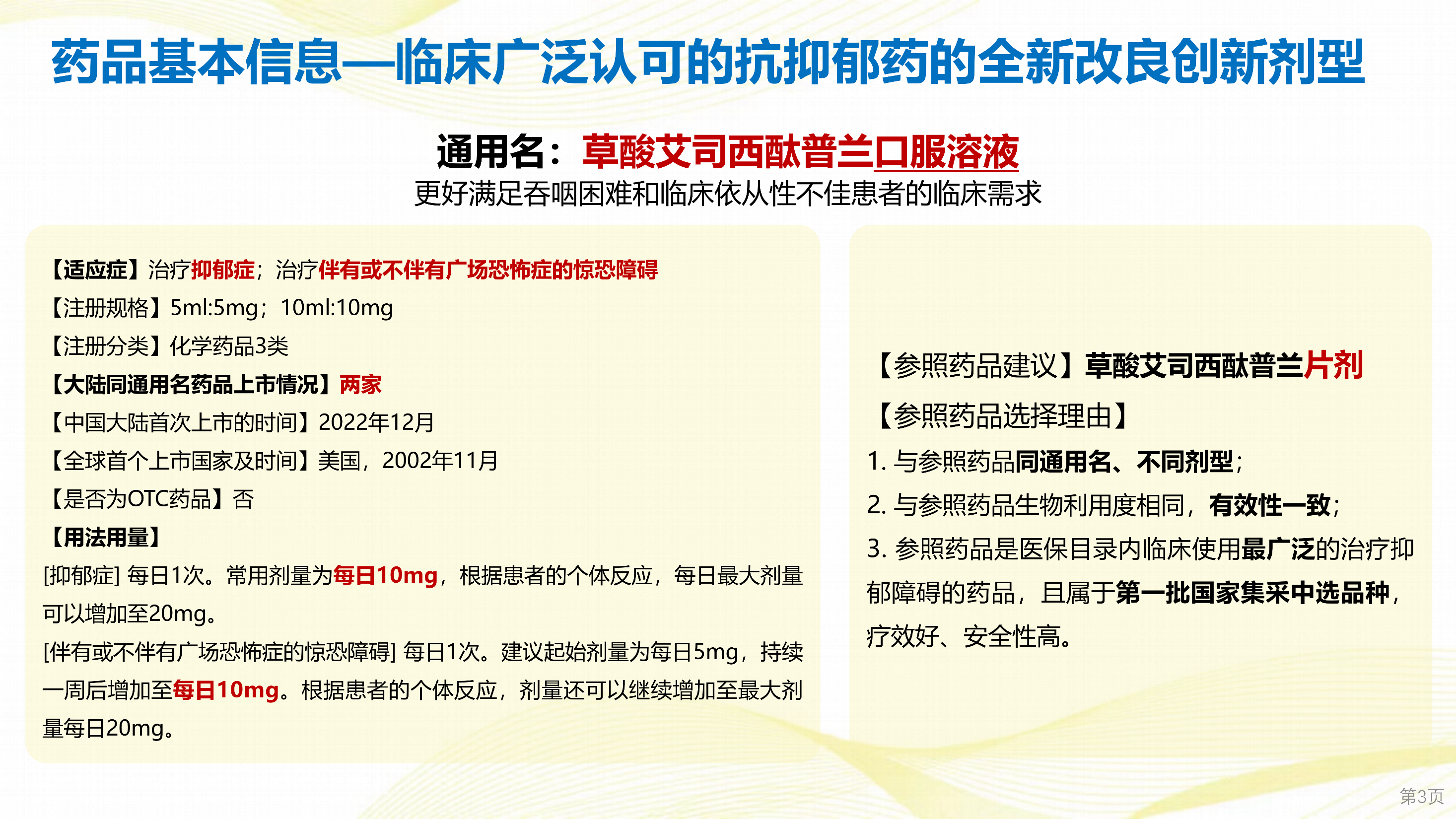 第页
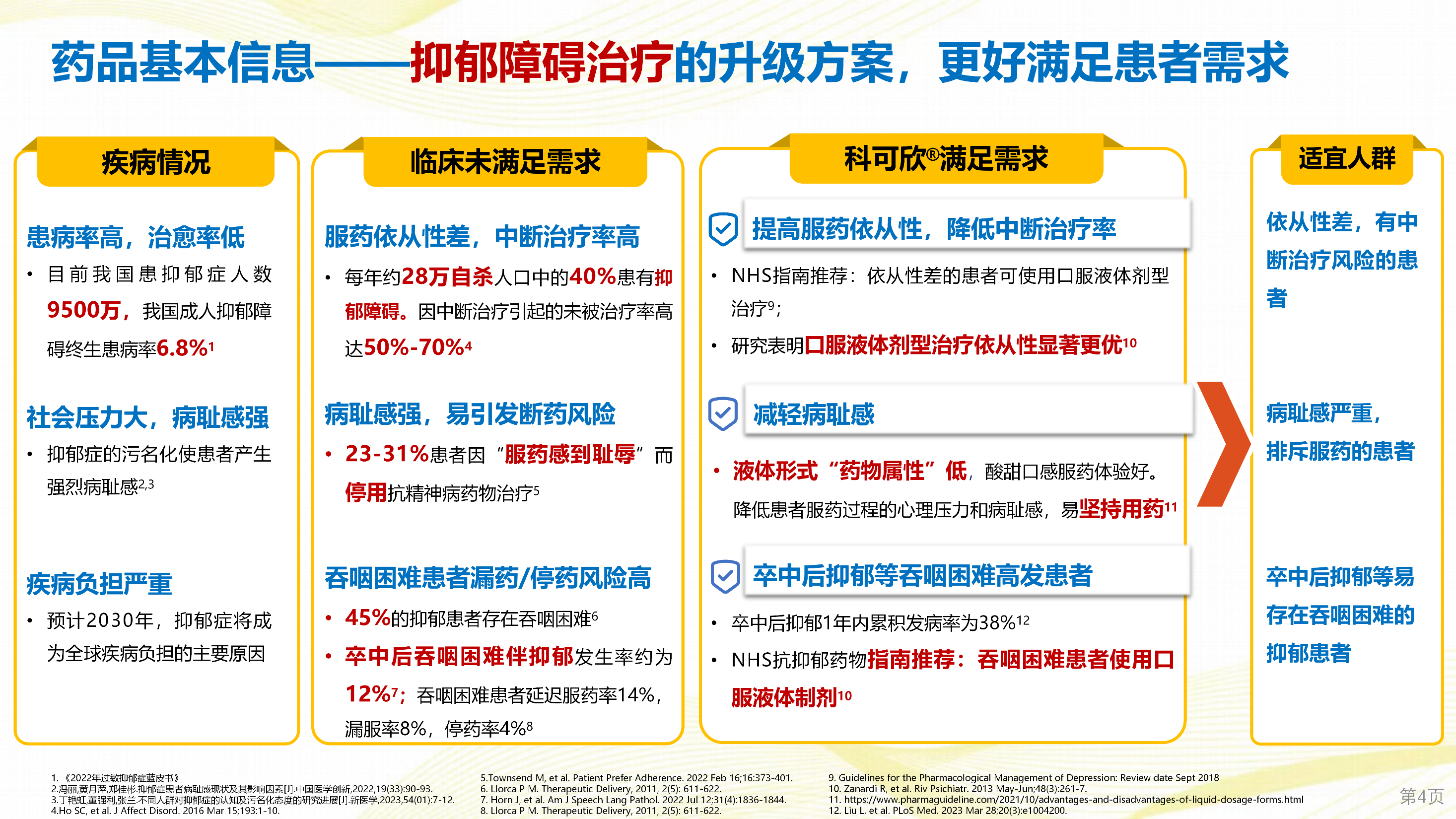 第页
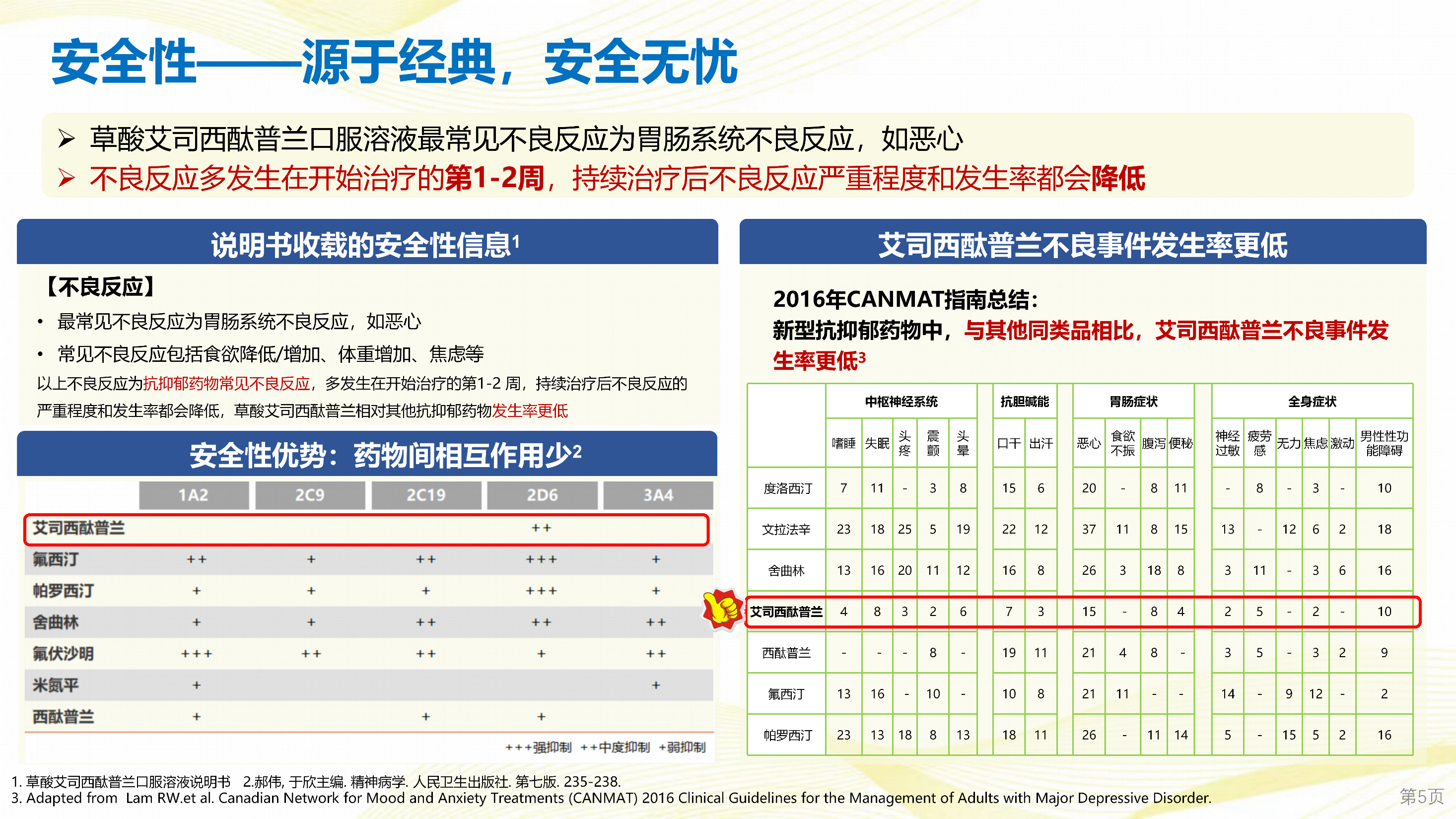 第页
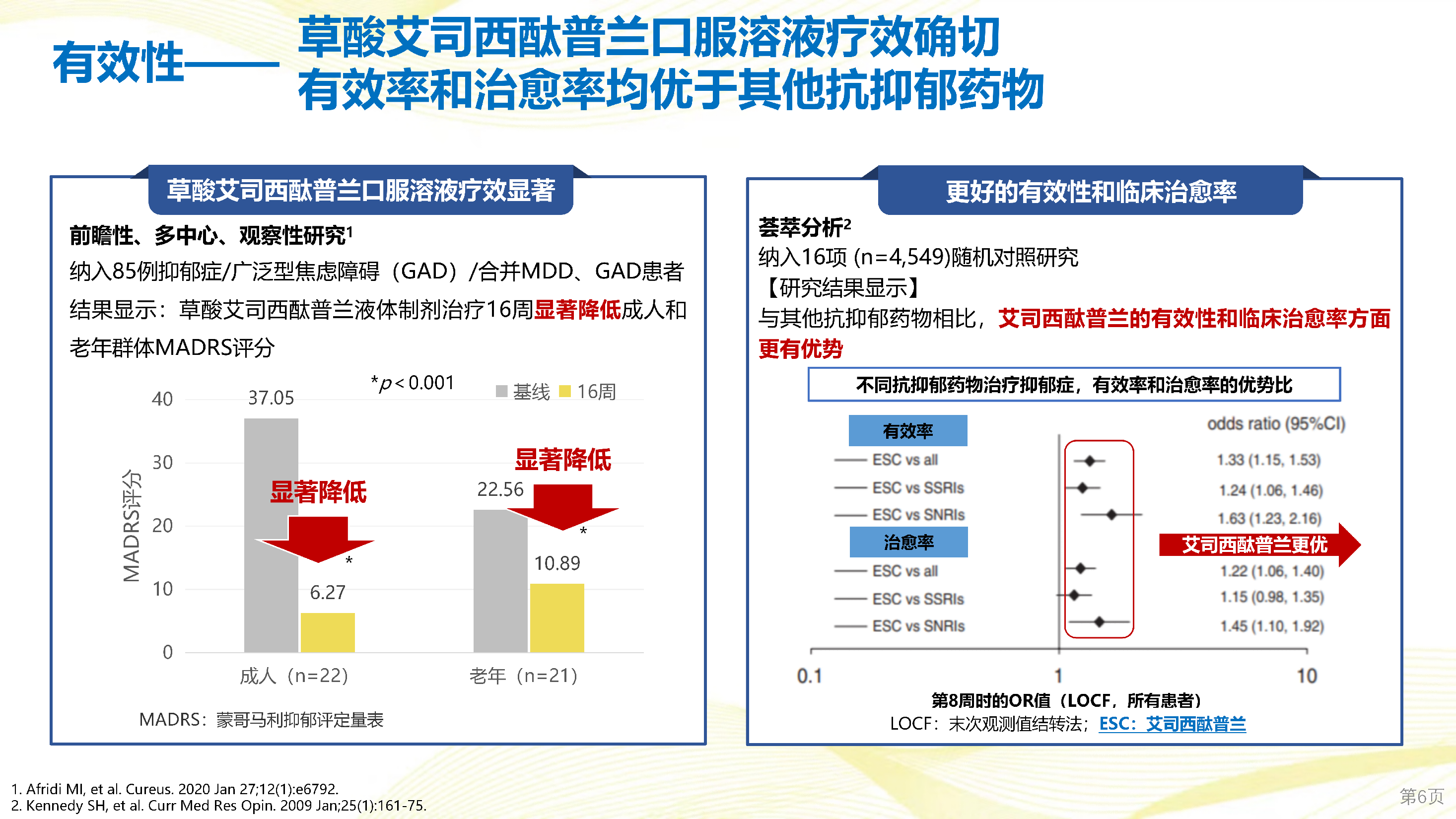 第页
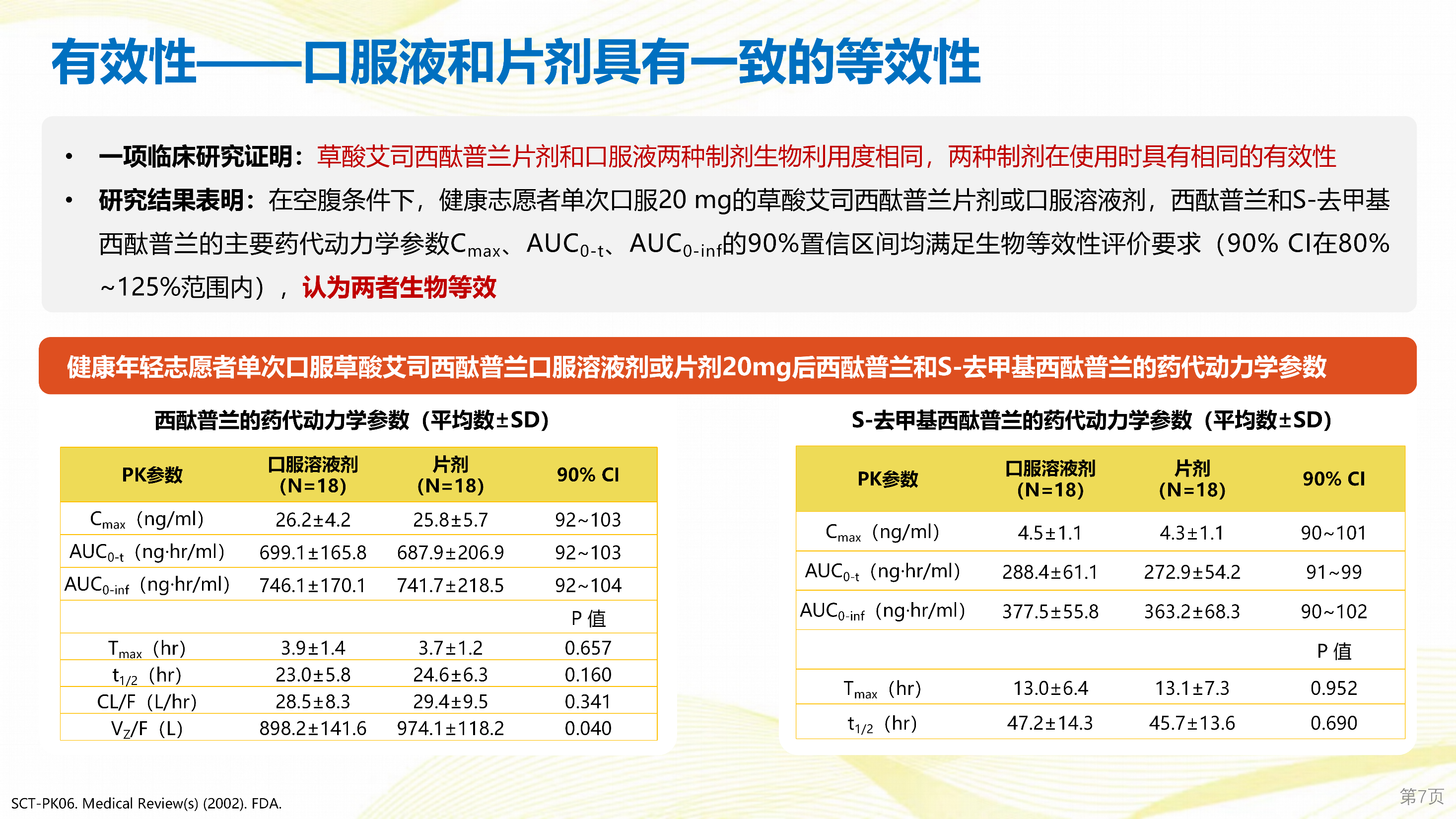 第页
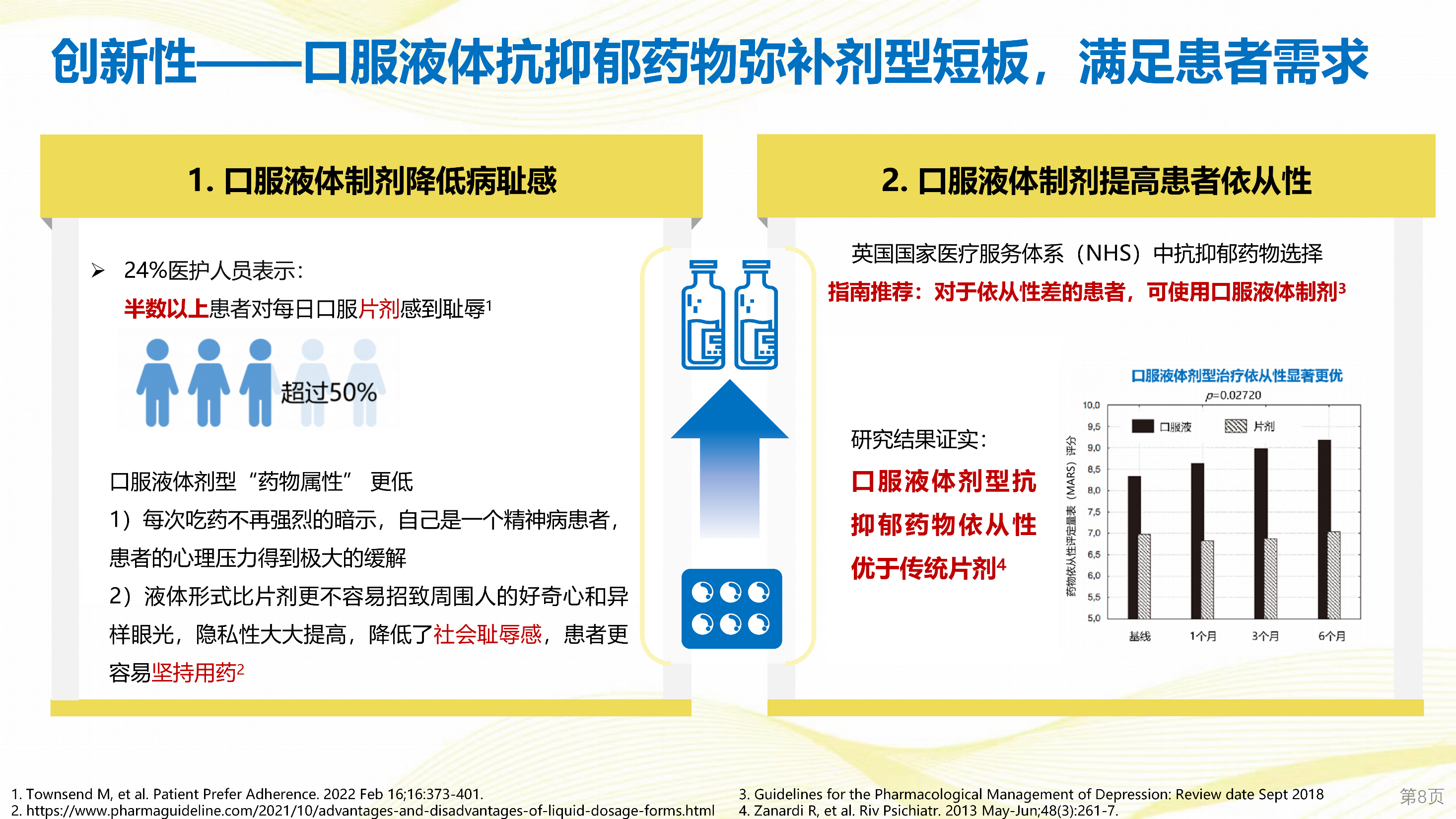 第页
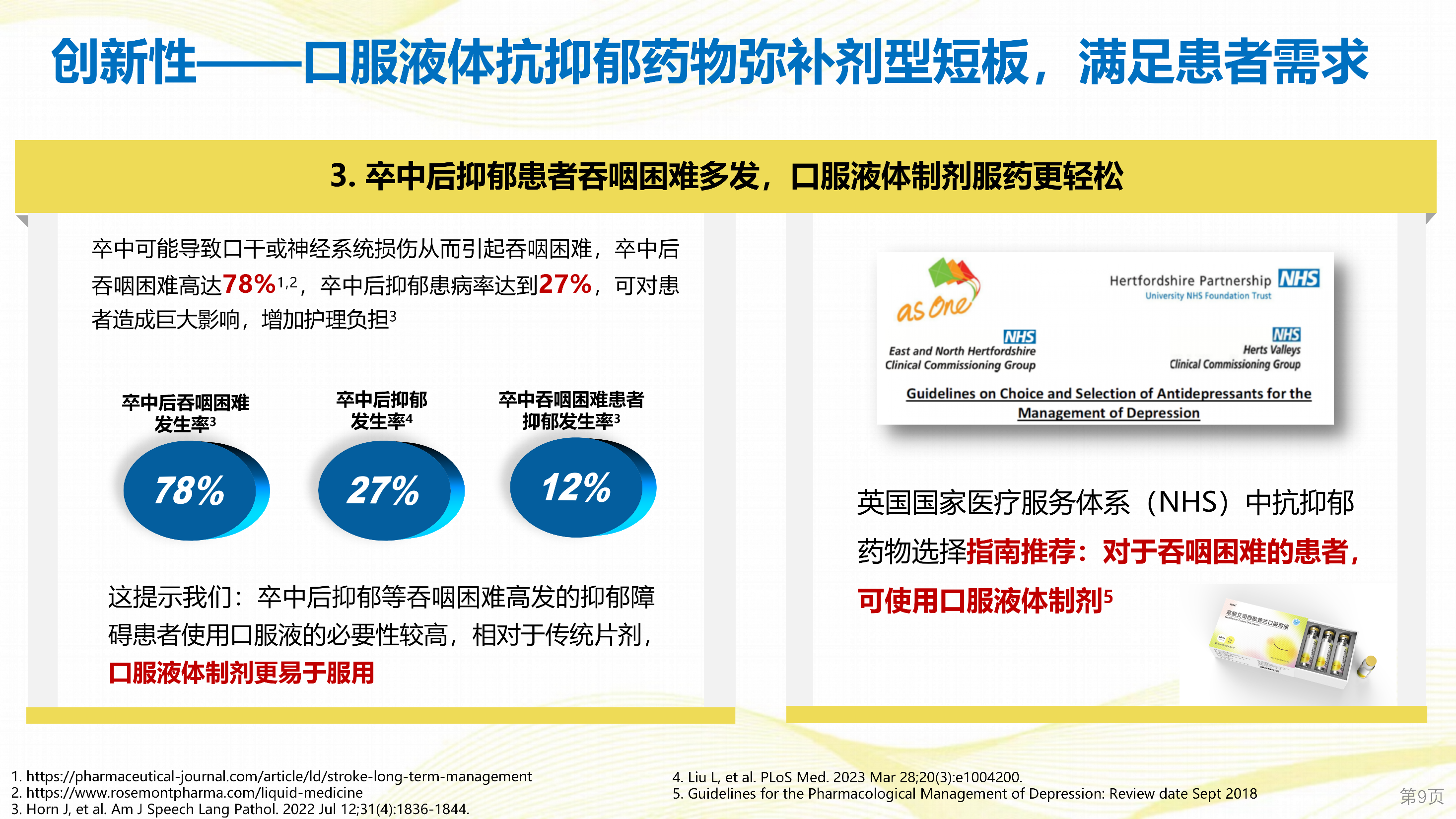 第页
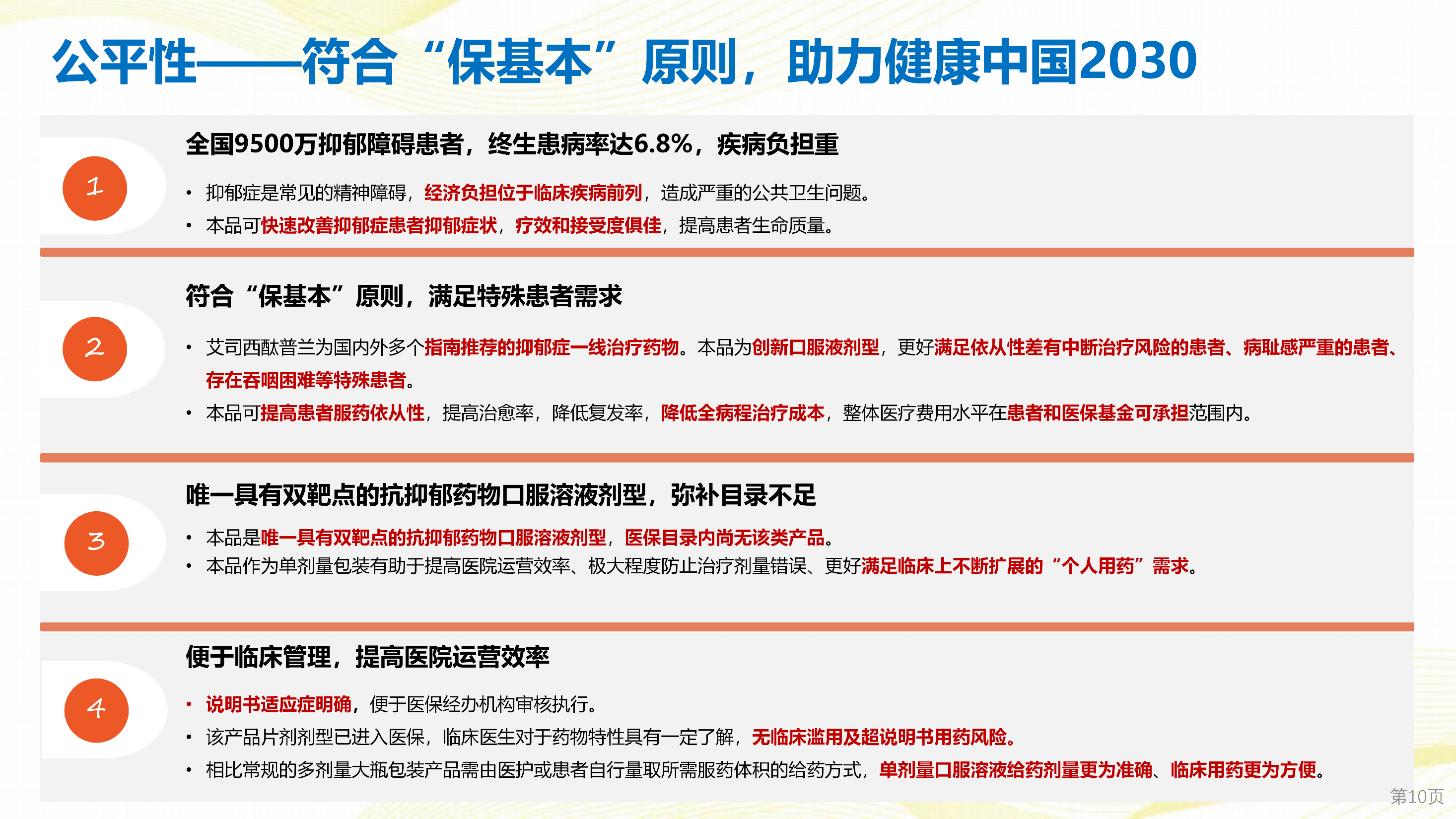 第页